Лекция 10в
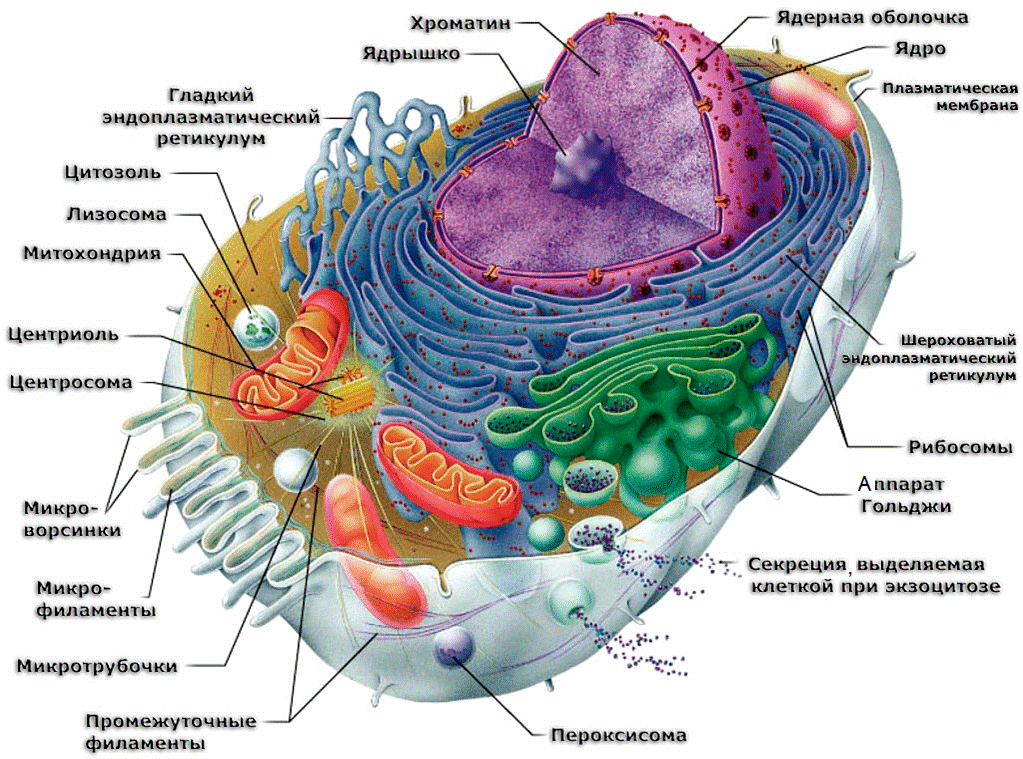 1. Формы жизни: вирусы
Неактивная вирусная частица – вирион.
Геном вируса (РНК или ДНК) находится внутри белкового «ящика» – капсида. 
   Капсид состоит из одинаковых белковых субъединицы – капсомеров. 
   Поверх капсида у некоторых вирусов имеется липид-белковая оболочка – суперкапсид. 
   На этой оболочке находятся белковые «шипы». Они обеспечивают специфическое присоединение вируса к рецепторам клеточной поверхности.
Фаг – вирус бактерий
2. Формы жизни: прокариоты
Прокариоты – одноклеточные организмы (бактерии и археи), не обладающие клеточным ядром.   Содержимое клетки является вязким раствором. Внутриклеточный транспорт молекул – главным образом свободная диффузия и перенос в составе специфических комплексов. 
   Геном:  одна или несколько кольцевидных двухцепочечных ДНК (иногда – линейных). ДНК находится в комплексе с белками – гистонами. Места транскрипции и трансляции на рибосомах сопряжены (пространственно не разделены). 
  Белковые жгутики обеспечивают ответ клетки на внешние раздражители.    На относительно простых  внутренних мембранах осуществляются процессы фотосинтеза.
Имеются плазмиды – небольшие молекулы ДНК, обособленные от хромосом и способные к самостоятельной репликации.
Горизонтальный перенос генов – важнейший фактор эволюции прокариот
Горизонтальный перенос генов (ГПГ) – процесс обмена генами между отдельными организмами.
   ГПГ чрезвычайно широко распространен в природе, прежде всего, среди прокариотических организмов. От 10 до 80% их генов приобретено таким способом.
   ГПГ позволяет организмам в ходе эволюции приобретать новые свойства гораздо быстрее, чем в классическом пути «по Дарвину» (случайные ненаправленные мутации + естественный отбор).
   Средняя частота ГПГ – примерно 3 гена за 1 млн. лет.
   Три механизма ГПГ:
а) конъюгация; б) трансформация; в) трансдукция.
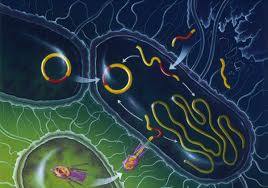 Горизонтальный перенос генов между прокариотическим клетками1. Конъюгация
Прокариотические клетки могут обмениваться генами непосредственно (конъюгация).
   Конъюгация - однонаправленный перенос ДНК (хромосом, но чаще – плазмид) при непосредственном контакте клетки-донора ДНК и клетки-реципиента.
   Физический контакт обеспечивается через половые пили – трубчатые белковые структуры на поверхности клетки.
   Для передачи хромосомы в нее предварительно интегрируется плазмида. В виде такого комплекса ДНК и передается.
   Иногда хромосомная ДНК транспортируется и в свободном виде. Но в подавляющем большинстве случаев хромосомная ДНК не передается целиком.
Горизонтальный перенос генов между прокариотическими клетками.2. Трансформация
Трансформация – поглощение клеткой ДНК, в т.ч. плазмидной, из внешней среды. Этот процесс проникновения генетического материала через клеточную мембрану возможен, если клетка-реципиент становится компетентной. 
   Компетентность обеспечивается специальным набором клеточных белков, выходящими из погибающих клеток бактериофагами, или в результате повреждения хромосом химическими агентами.
   ДНК из среды связывается с поверхностью клетки, затем эта ДНК расщепляется на более мелкие фрагменты. 
   В клетку поступает только одна из двух копий таких фрагментов, после чего одноцепочечный фрагмент встраивается в геномную ДНК.
    Для такого процесса  в ДНК клеток реципиента должны быть гомологичные участки с трансформирующей (чужеродной) ДНК.
Пример трансформации (броня против снаряда) – кто кого?
Бактерия Helicobacter pilori вызывает язвенные поражения желудка и двенадцатиперстной кишки. Это заболевание лечат антибиотиками из группы фторхинолов, которые вызывают разрывы двухцепочечной ДНК бактерии.
   Защитная реакция на введение антибиотика: бактериальные клетки отвечают на введение антибиотика переходом в стадию компетентности, захватывая из среды фрагменты ДНК, необходимые для репарации этих разрывов.
Горизонтальный перенос генов между прокариотическими клетками.3. Трансдукция
Трансдукция – процесс транспорта ДНК между прокариотическими клетками с помощью бактериофагов.
   При сборке готовых фаговых частиц в головку фага упаковывается его собственная ДНК. Однако бывает, что вместе с фаговой ДНК в головку попадают и фрагменты клеточной ДНК (или ДНК плазмиды).
   Важно, чтобы капсид вместил и свою ДНК, и фрагмент клеточной ДНК. 
   При последующем заражении фаг впрыскивает в клетку в том числе и фрагменты ДНК от донорной клетки.
   Неспецифическая трансдукция – случайный перенос различных генов из донорной клетки, расположенных в разных участках клеточного генома.
   Специфическая трансдукция – перенос генов из строго определенного участка клеточного генома (прилегающего к месту включения фаговой ДНК).
3. Формы жизни: эукариоты
Эукариотические клетки – имеют ядро, а в цитозоле – митохондрии (содержат собственную ДНК)  и родственные митохондриям внутриклеточные образования  (органеллы). 
   Сам цитозоль является сложно организованной структурой. 
   Ядро – органелла, давшая название эукариотам, - содержит ядерную ДНК. Она распределена между несколькими хромосомами. Ядро – место транскрипции, сплайсинга и сборки рибосом из субъединиц. Оболочка ядра переходит в мембраны эндоплазматического ретикулума (ЭПР). 
   Оболочка пронизана порами. Через поры идет пассивный (диффузия) и активный (с затратами энергии) транспорт всех видов молекул и даже крупных комплексов (субъединиц рибосом) в ядро и из него.
Клеточное ядро
Клеточное ядро – окруженное двойной мембранной оболочкой органелла эукариотической клетки (у прокариотов ядра нет). Обычно 1 ядро, но эритроциты ядра не имеют. 
   В ядре находится ядерная ДНК (не путать с митохондриальной) в виде множественных линейных хромосом. В хромосомах ДНК организована в виде хроматина – сложных комплексов с разнообразными белками.
   Ядро является частью системы внутренних мембран клетки, оболочка ядра переходит в мембраны эндоплазматической сети (ЭПС).
   Ядро постоянно взаимодействует с цитозолем за счет системы пор. 
   Сборка рибосом из субъединиц осуществляется в ядерной структуре – ядрышке (ядерное тельце).    В ядре идет процесс транскрипции, а трансляция в цитозоле.
Хроматин
Хроматин – сложная динамическая система молекулярных структур.       Представляет собой комплекс ядерной ДНК с разнообразными белками (гистоны и др.).        Нуклеосомы – спиральная упаковка ДНК вокруг гистоновых белков. Цепь ДНК с нуклеосомами образует структуру, подобную соленоиду (фибрилла размером 30 нм).  
   Дальнейшая упаковка м.б. плотной, конденсированной (гетерохроматин, ДНК не активна) или неплотной (эу- или интерхроматин, ДНК активна).

   В хромосомы одной клетки упаковывается цепь ДНК длиной около 2 м!
Хроматин (продолжение)
Многочисленные специальные белки, связанные с ДНК в составе хроматина, осуществляют регуляцию процессов репликации ДНК и ее репарации (исправления структурных ошибок). 
   Эта регуляция идет, в основном, посредством «ремоделирования хроматина» – модификации во времени и пространстве доступных и не доступных для репликации участков ДНК.
Механизм репликации ДНК (1)
ДНК-зависимая ДНК-полимераза обеспечивает синтез двух дочерних цепей одновременно, но может копировать одноцепочечную матрицу родительской  цепи только в одном направлении родительской цепи: 
3´ -------→ 5´. Так идет синтез на т.наз. «лидирующей цепи».
    На второй родительской цепи такой синтез дочерней цепи  («отстающая цепь) идет короткими фрагментами по 100 -1000 нуклеотидов.
   В обоих случаях ДНК-полимераза может только последовательно добавлять по одному нуклеотиду к уже существующей ОН-группе на 3´-конце.
  Но этот фермент не способен синтезировать дочерние цепи «с нуля».
Механизм репликации ДНК (2)
ДНК-полимераза не способна синтезировать дочерние цепи «с нуля». Поэтому ДНК-полимераза нуждается в «затравке».
   Такой «затравкой» служит короткий фрагмент РНК, называемый праймер.
Праймер каждый раз создается заново специальным ферментом – праймазой. С него и стартует движение ДНК-полимеразы по цепи. 
   Выполнив свою функцию, праймер заменяется на соответствующий фрагмент уже ДНК с помощью репарирующей ДНК-полимеразы.
   Отдельные фрагменты соединяются друг с другом ферментом ДНК-лигазой.
Теломеры
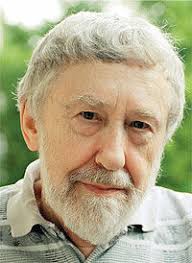 Константин Матвеевич Оловников
На концевых участках хромосом находятся короткие повторяющиеся тандемно последовательности GGGATT -теломеры. Они ничего не кодируют. В каждом цикле репликации теломеры укорачиваются, так как ДНК-полимераза не способна синтезировать дочернюю копию ДНК с самого конца. Она может лишь добавлять по одному нуклеотиду к уже существующей на 3´-конце ОН-группе.
   Теломеры укорачиваются медленно – за каждый клеточный цикл примерно на 3-6 нуклеотидов.
   Это укорачивание теломеров – концевая недорепликация является одной из важнейших причин старения организма.
Теломеры и теломераза
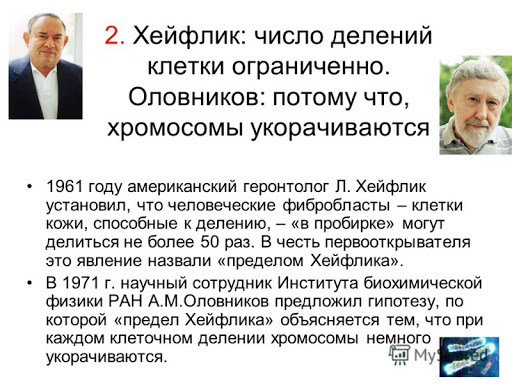 «Бессмертны» не только раковые, но и половые клетки
За цикл в 50 делений теломеры укорачиваются на (3-6х50) = 150-300 нуклеотидов
Цитозоль и цитоскелет
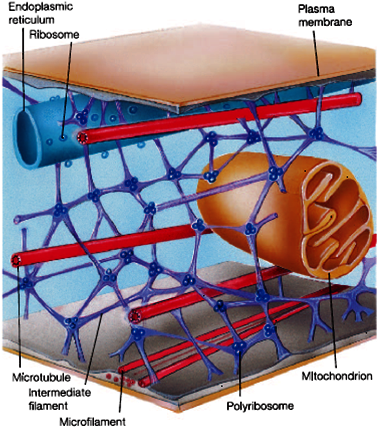 Цитозоль – жидкое содержимое клетки (вне ядра). В нем находятся клеточные органеллы – митохондрии, хлоропласты и др. Цитозоль нельзя рассматривать как простое бесструктурное заполнение клетки. В цитозоле растворены физиологически важные ионы (K, Na, Cl, Mg, Ca и др.), концентрации которых внутри и вне клетки различны. Эти градиенты имеют важное значение в системах клеточной регуляции. В цитозоле функционируют разнообразные ферменты многих цепей обмена веществ (далее будут рассмотрены подробно). Структурирование внутриклеточного содержимого обеспечивает сетчатое образование – цитоскелет.
Эндоплазматический ретикулум (сеть) и аппарат  Гольджи
Эндоплазматический ретикулум (или сеть) – внутриклеточная разветвленная система, состоящая из окруженных мембранами сети трубочек, канальцев, карманов и пузырьков. 
   Мембраны ЭПР – единое целое с мембранами оболочки ядра. 
   Два вида ЭПР: а) шероховатый; б) гладкий.
   Функции шероховатого ЭПР – процессы трансляции на рибосомах, фиксированных на поверхностях мембран, сворачивание синтезированных полипептидных цепей в активные трехмерные структуры и их дальнейший транспорт к местам функционирования.
   Функции гладкого ЭПР – синтез низкомолекулярных соединений (липиды, гормоны), накопление углеводов в виде гликогена и их дальнейшее использование, нейтрализация поступающих в организм чужеродных веществ (ядов и др.), накопление ионов Са (10⁻³ М в ЭПР и 10⁻⁷ М в цитозоле), играющих важную роль в процессах клеточной регуляции.
   Аппарат Гольджи – клеточная органелла, предназначенная, прежде всего, для выведения веществ, которые были синтезированы в ЭПР.
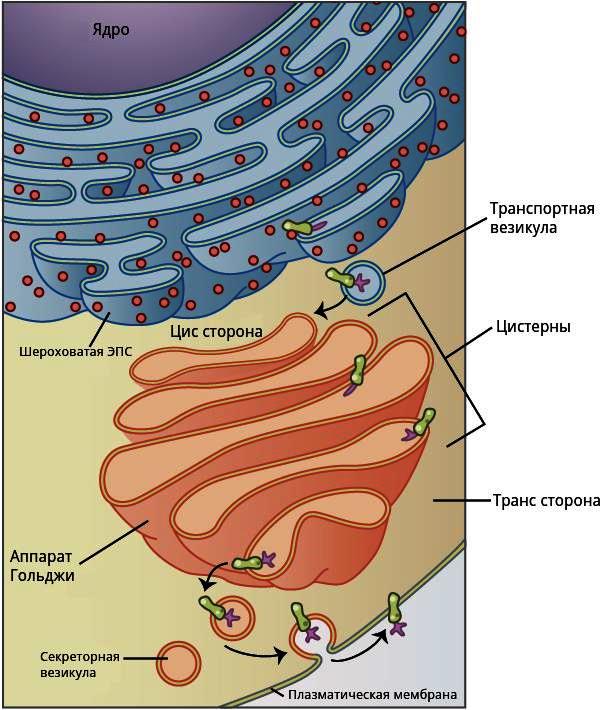 Митохондрии
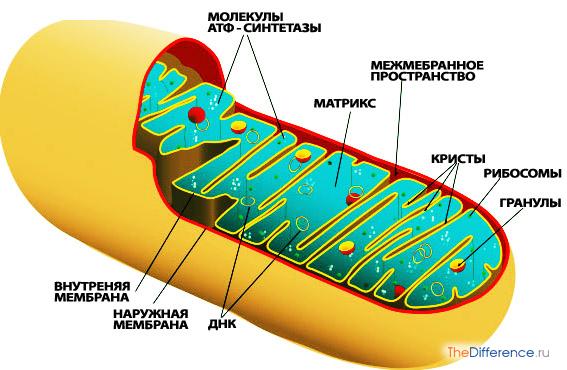 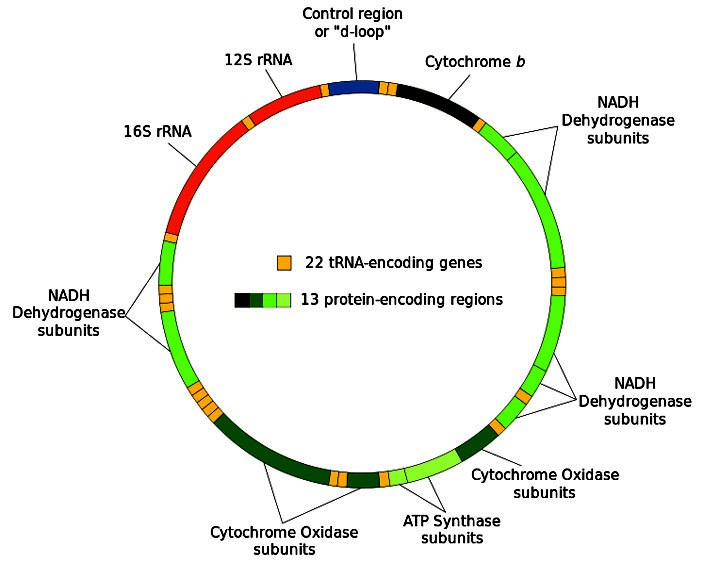 Митохондрии – двухмембранные органеллы. Играют важнейшую роль в генерации энергии путем  синтеза АТФ. Эта функция реализуется системой транспорта электронов по цепочке белковых комплексов: I→II→III→IV, и далее на фермент АТФ-синтазу.
   Митохондрии имеют собственные системы транскрипции и трансляции, сходные с таковыми для прокариот. 
    ДНК митохондрий человека кодирует синтез 13-ти белков (субъединиц указанных белковых комплексов), а также 22 тРНК и 2 рРНК.
   Под электронным микроскопом эукариотическая клетка выглядит как нашпигованная сотнями и тысячами митохондриями, которые напоминают бактерий-паразитов. 
ТАК ОНО И ЕСТЬ!
Пластиды
Хлоропласты (аналоги митохондрий в животных клетках) – органеллы растительных клеток, способных генерировать энергию (образование АТФ) за счет фотосинтеза.
Пример: ДНК хлоропласта Actinidia chinensis
ДНК хлоропластов – кольцевая (иногда линейная), способная к самостоятельной репликации, транскрипции и трансляции. Кодирует: часть мембранных белков, рибосомальных белков, белков электроннотранспортной цепи, белков системы фотосинтеза, тРНК и рРНК.
Пример: геном растения Actinidia chinnensis (сорт киви).
Кодирует: 
79 белков,
30 тРНК,
  4 рРНК.
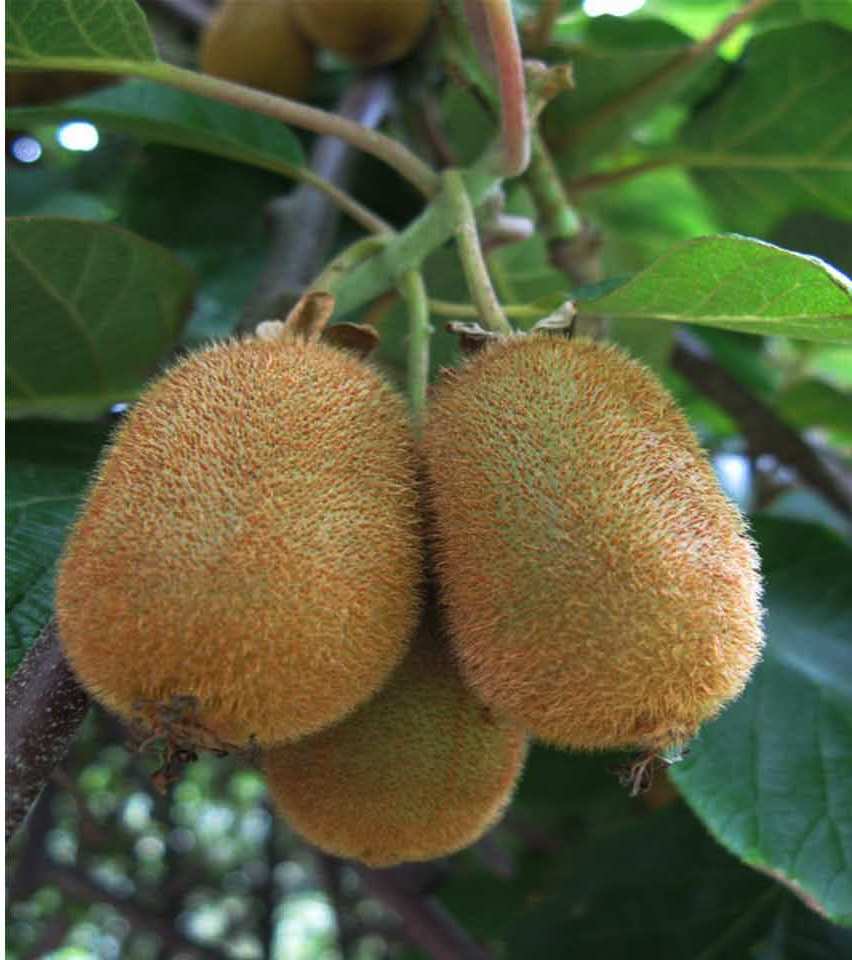 Сравнение структурных и функциональных признаковэукариотических и прокариотических клеток
Случаи горизонтального переноса генов у эукариот
В геномах африканского ежа, галаго (мелкого ночного примата), мыши и крысы, летучей мыши, опоссума и африканской лягушки были выявлены почти  идентичные последовательности (степень сходства 96%) с количеством копий от 4 тыс.  до 100 тыс.
   Примерное время их появления – от 15 до 46 млн. лет тому назад. 
   Предполагается, что эти участки ДНК проникли в геномы этих весьма различных животных путем горизонтального переноса генов с помощью поксвирусов. 
   Поксвирусы – крупные дцДНК-содержащие вирусы, возбудители оспы у человека.
   Транскрипция вирусного генома происходит с помощью собственной ДНК-зависимой РНК-полимеразы.
Лев Ландау
Люди, услышав о каком-нибудь чрезвычайно загадочном явлении, тут же начинают предлагать малоправдоподобные гипотезы. 
   Прежде всего, рассмотрите простейшее объяснение, что все это полная чепуха!
Лекция 10в
The End